Рисунок
Натюрморт из предметов быта, темных по тону на светлом фоне
Задание рассчитано на 3 занятия по 3 часа
Постановка. 1 занятие
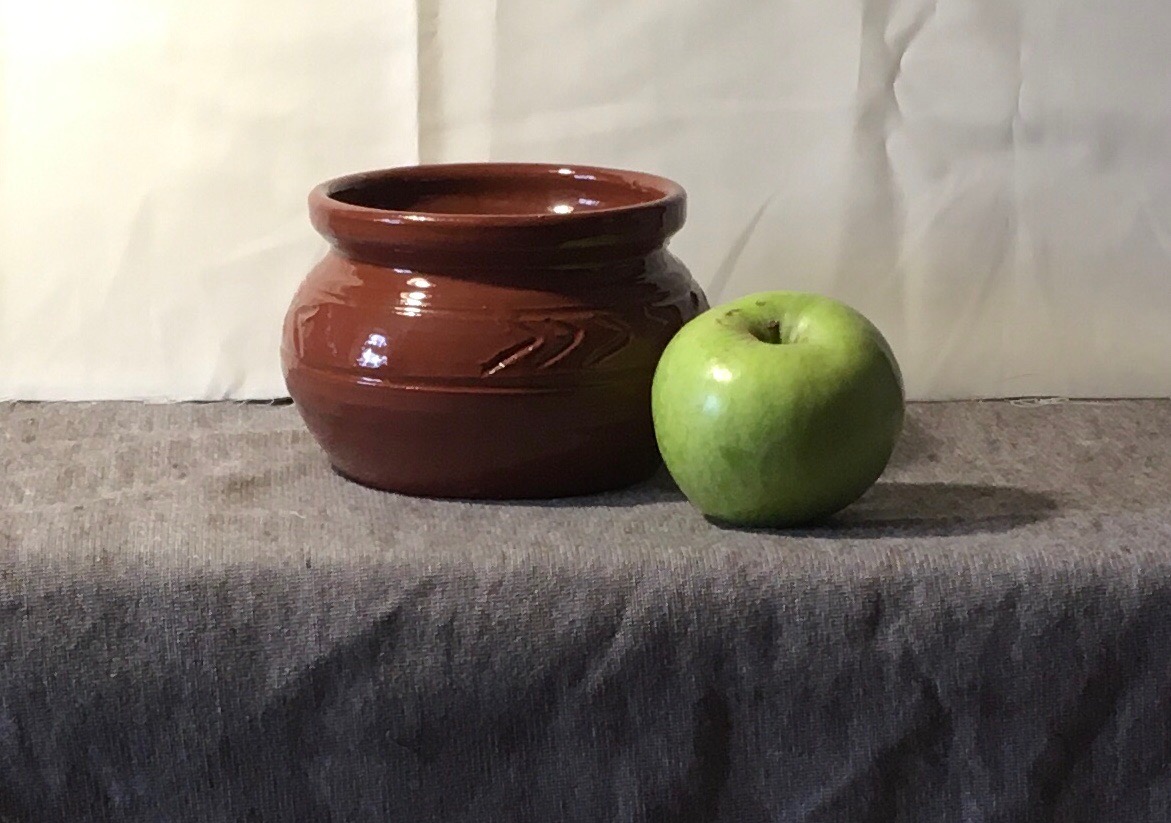 [Speaker Notes: Постановка натюрморта на сером фоне. Освещение боковое верхнее слева. Размещение – напротив.]
Карандаши
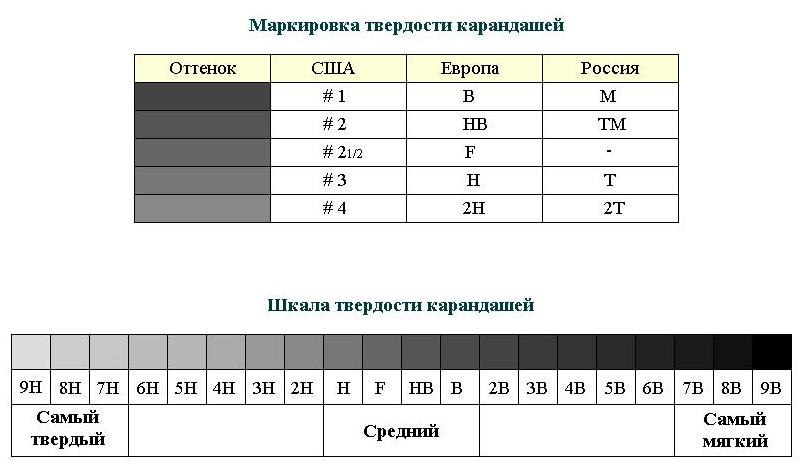 [Speaker Notes: Маркировка по оттенкам. Шкала твердости карандашей ( от твердости до мягкости)]
Освещение
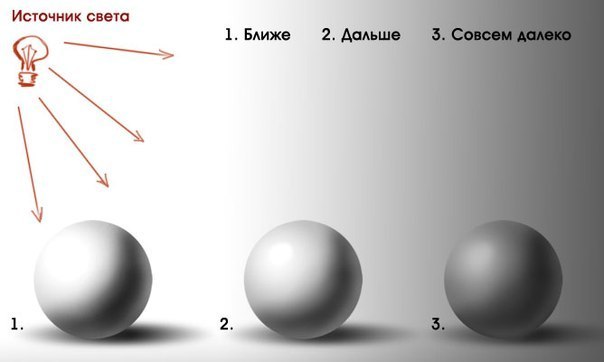 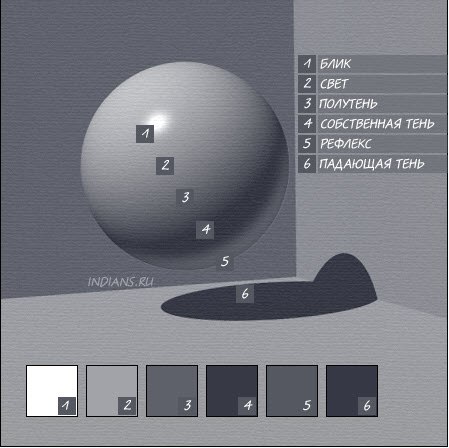 [Speaker Notes: Чем дальше предметы от источника освещения, тем менее они контрастные. У предмета – блик, свет, полутень, тень, рефлекс и падающая тень.]
Построение. Размещение предметов на листе. Формат А3
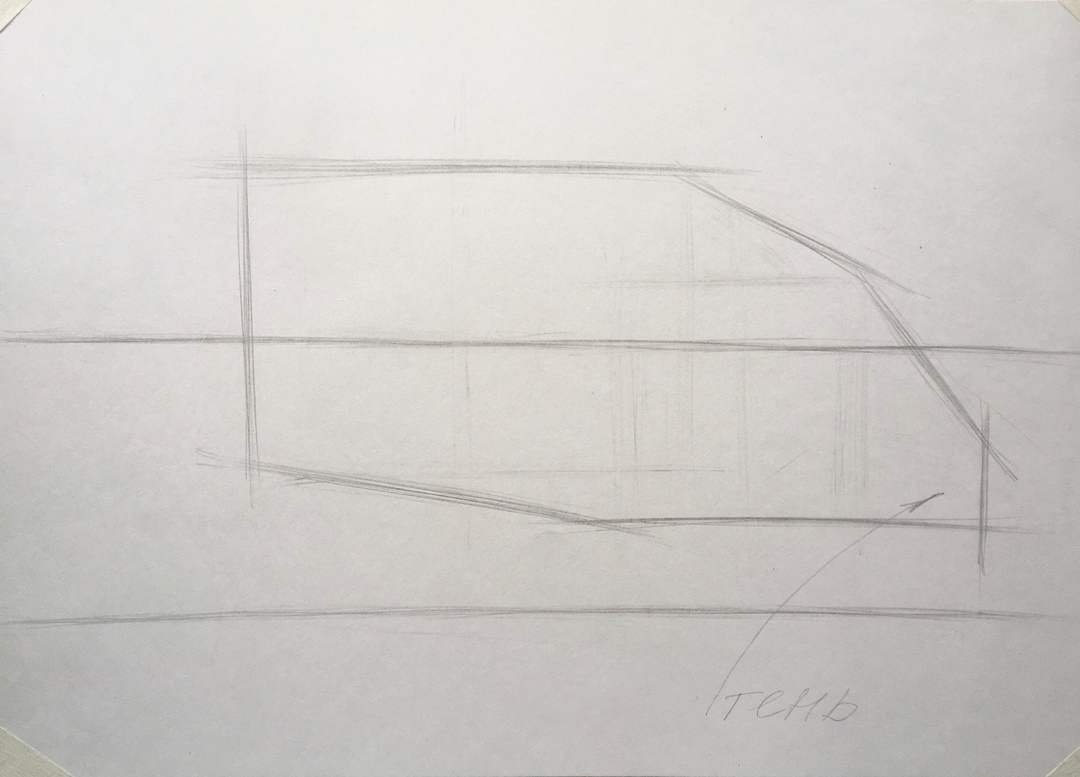 [Speaker Notes: Построение на формате А3. Вырисовка линии соединения вертикальной плоскости и горизонтальной, а также, линии ближнего края стола. Размещение всего натюрморта на листе с учетом падающих теней.]
Выполнение подготовительного рисунка, размещение предметов на листе
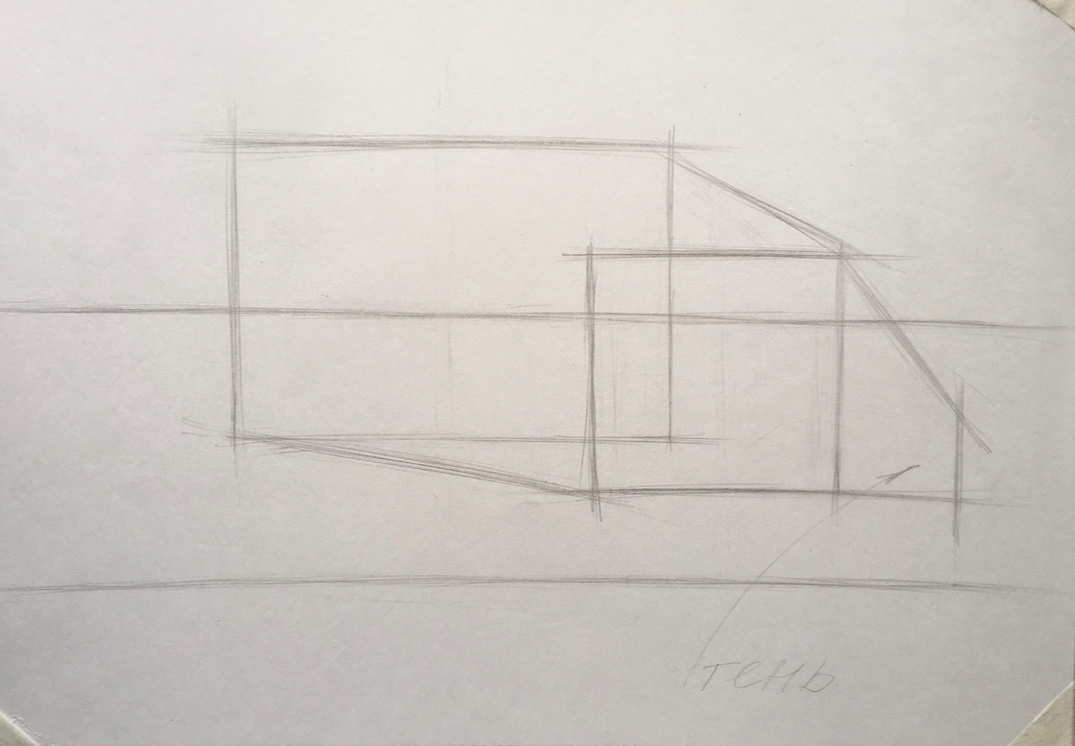 [Speaker Notes: Размещение двух предметов на листе при помощи измерения карандашом  по ширине и высоте.]
Построение предметов, учитывая падающие тени
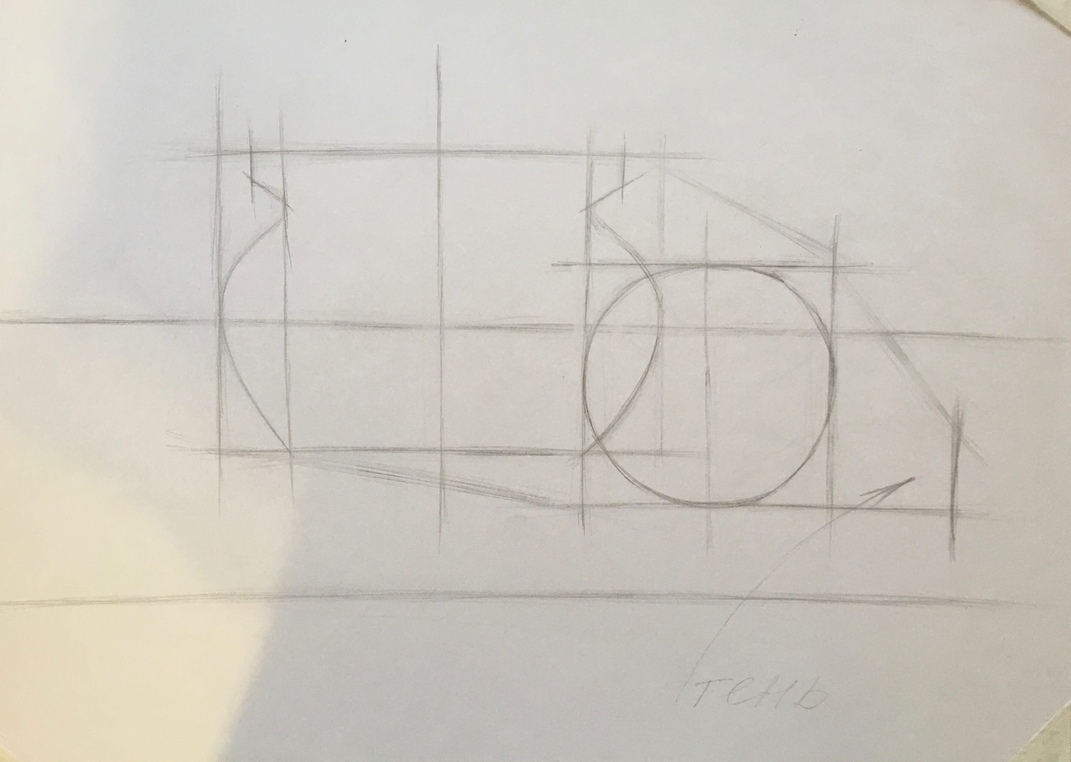 [Speaker Notes: Построение формы предметов с учетом осевых линий, соблюдение симметричности соотношения левого и правого при помощи измерения карандашом.]
Построение овалов на горшке
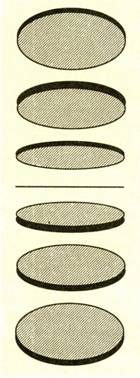 [Speaker Notes: Построение овалов на горшке (перспектива)]
Построение овалов на горшке, распределение границ бликов, света, полутеней, теней, рефлексов и падающих теней. Завершение построения натюрморта.
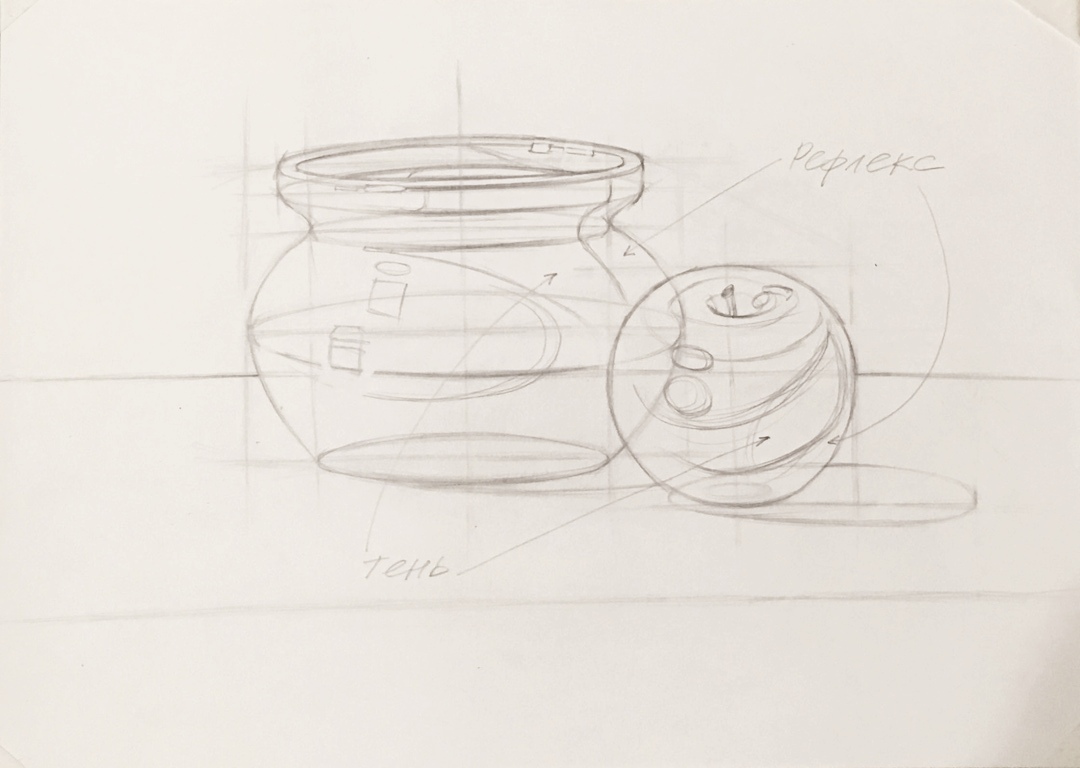 [Speaker Notes: Построение овалов на горшке (придание объема форме при помощи построения овалов в перспективе). Рисунок бликов, света, полутеней, теней собственных, рефлексов и падающих теней. Проверка построения – отставить работу на расстояние и посмотреть издали или в зеркало). Завершение построения натюрморта.]
Построение овалов на горшке, распределение границ бликов, света, полутеней, теней, рефлексов и падающих теней. Выделение четкими линиями границ с тенями.
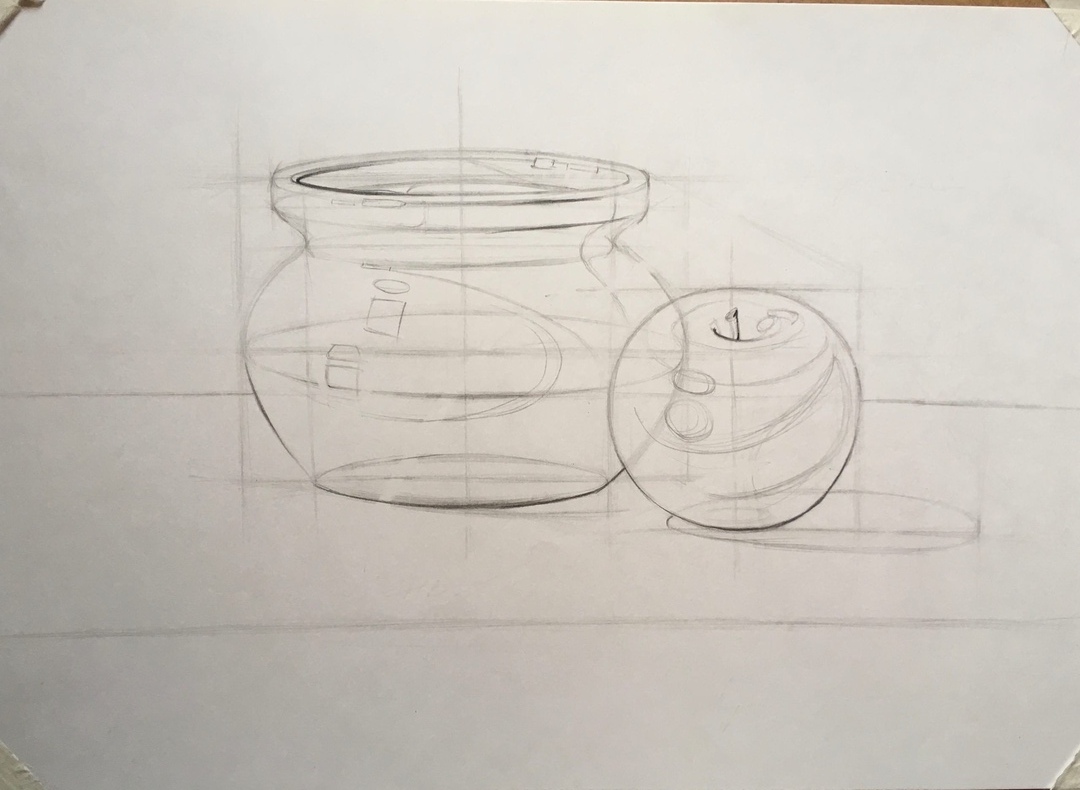 [Speaker Notes: Построение овалов на горшке, распределение границ бликов, света, полутеней, теней, рефлексов и падающих теней. Выделение четкими линиями границ с тенями.]
Пример построения и рисунок штриховки китайской школы рисования
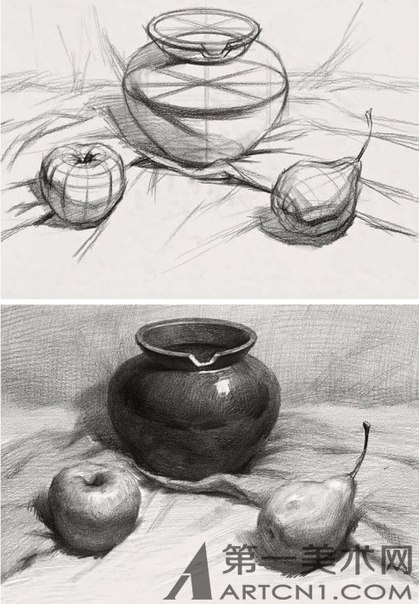 Выделение четкими линиями границ с тенями. Штриховка теней собственных.
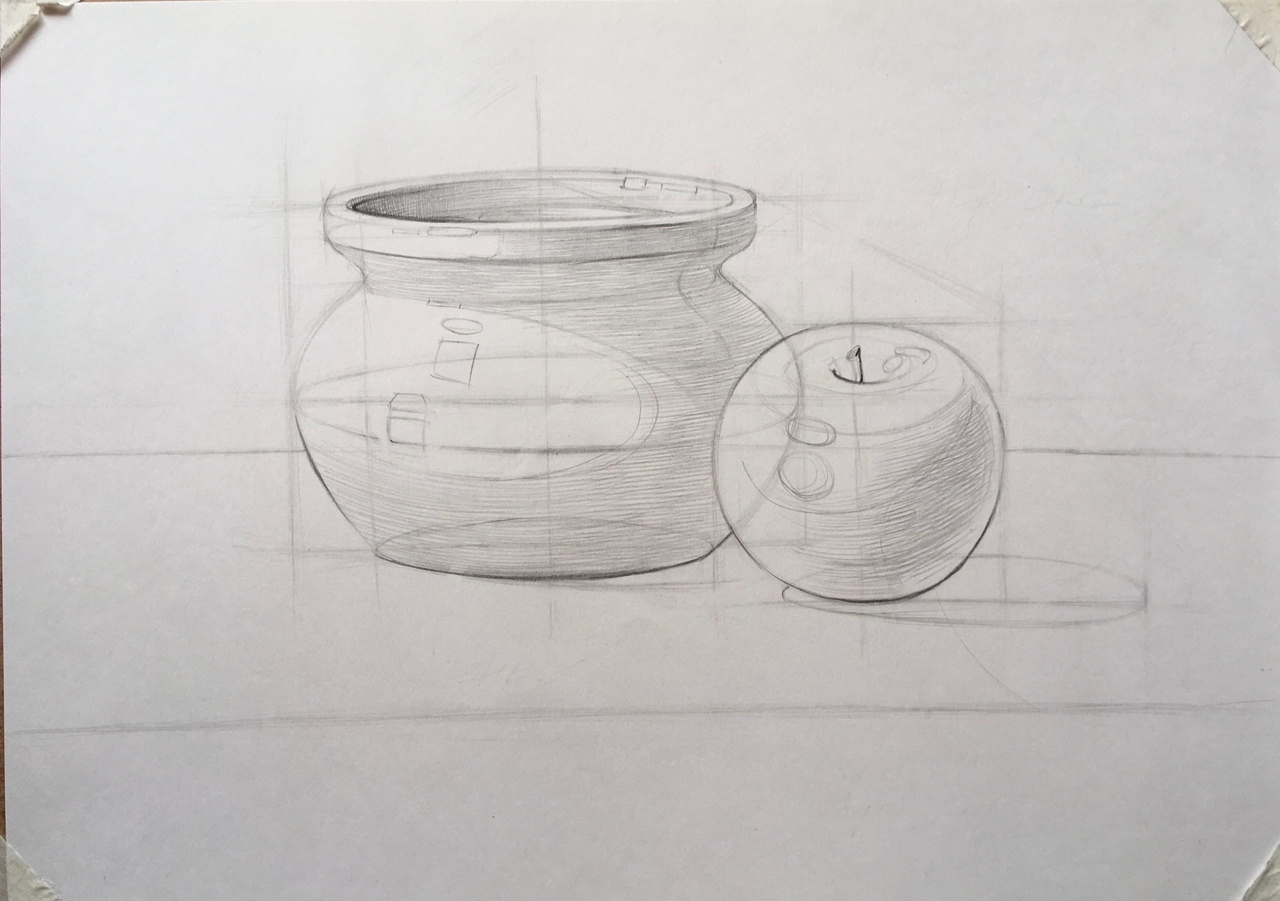 [Speaker Notes: Выделение четкими линиями границ с тенями. Штриховка теней собственных.]
Штриховка теней собственных, падающих теней на натюрморте.
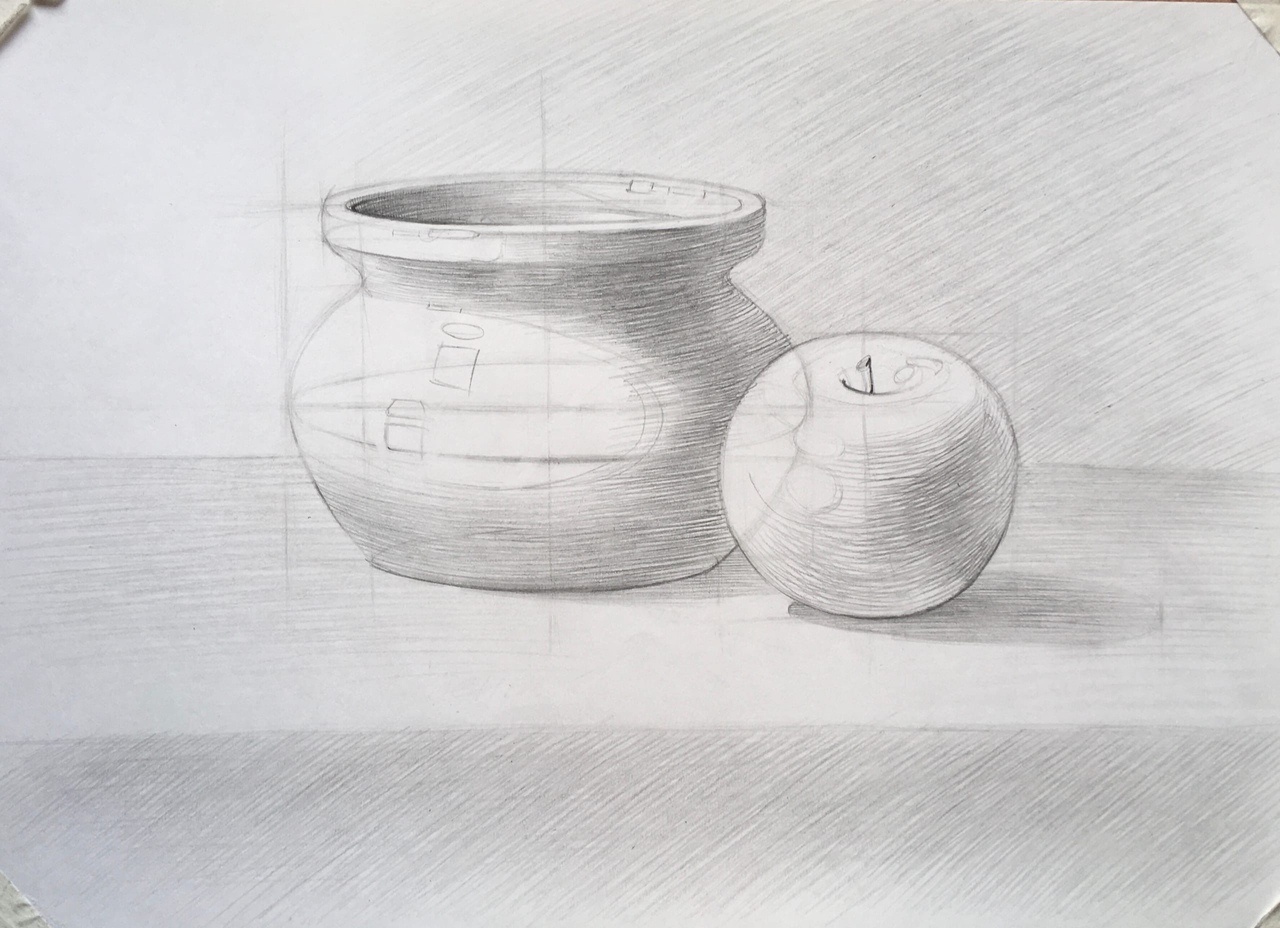 [Speaker Notes: Штриховка теней собственных, падающих теней на натюрморте.]
Штриховка теней собственных, падающих теней на натюрморте. Тонировка штриховкой самого темного предмета. Выявление бликов при помощи ластика.
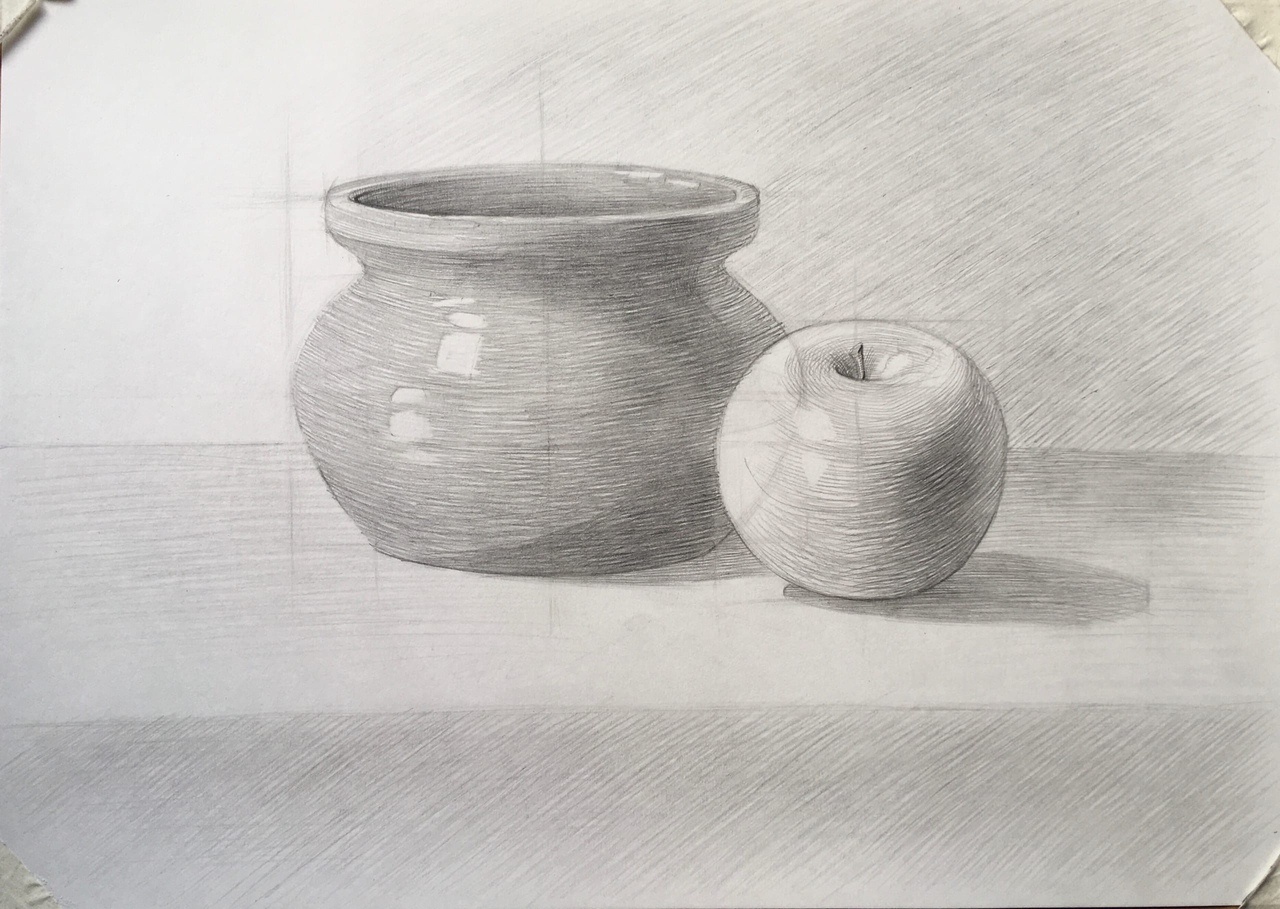 [Speaker Notes: Рисунок бликов, света, полутеней, теней собственных, рефлексов и падающих теней. Проверка построения – отставить работу на расстояние и посмотреть издали или в зеркало). Завершение второго дня рисования натюрморта.]
Исправление ошибок. Штриховка натюрморта, детальная проработка штрихом.
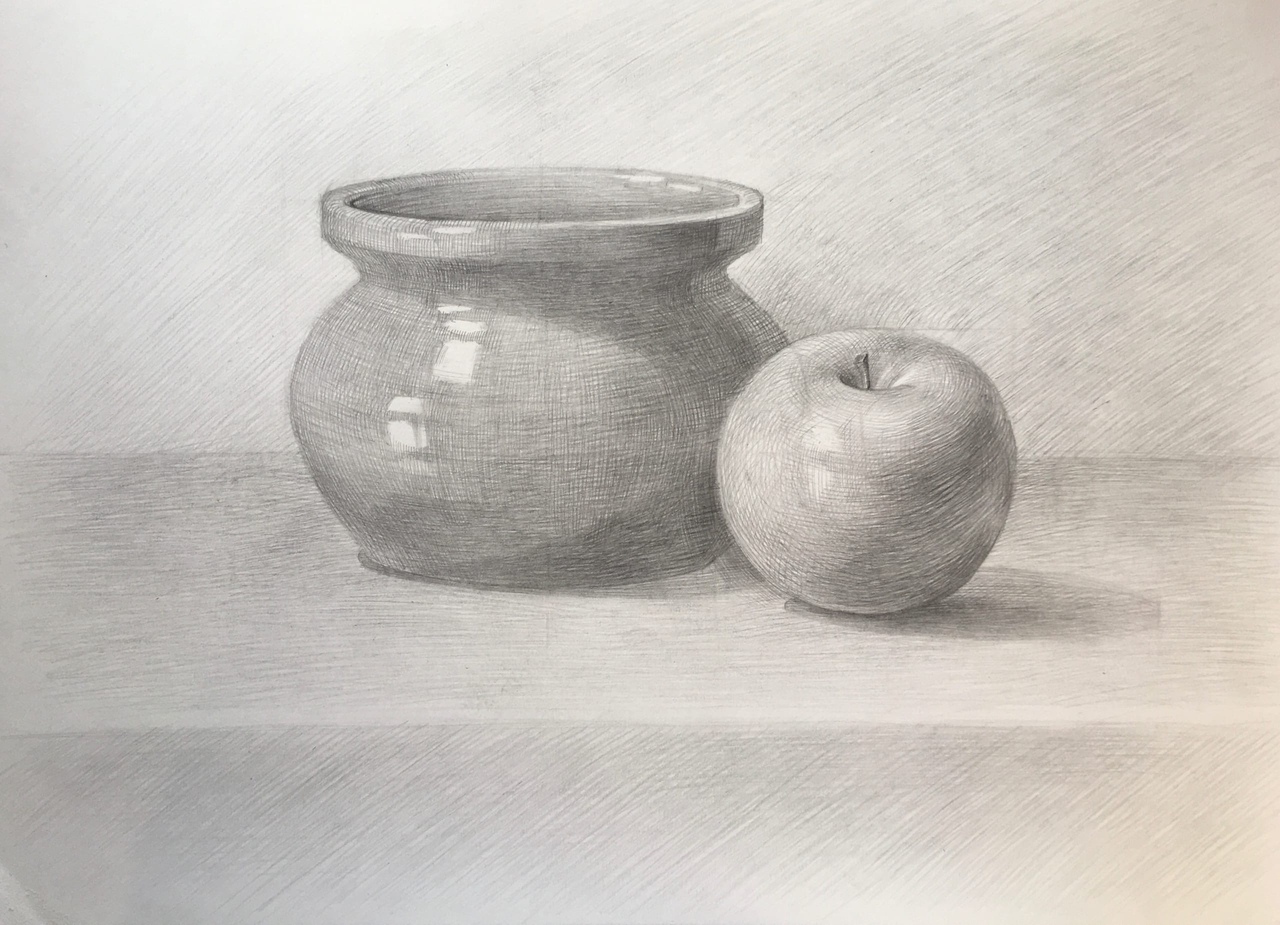 [Speaker Notes: Рисунок бликов, света, полутеней, теней собственных, рефлексов и падающих теней. Проверка построения – отставить работу на расстояние и посмотреть издали или в зеркало). Завершение второго дня рисования натюрморта.]
Штриховка натюрморта, обобщение.
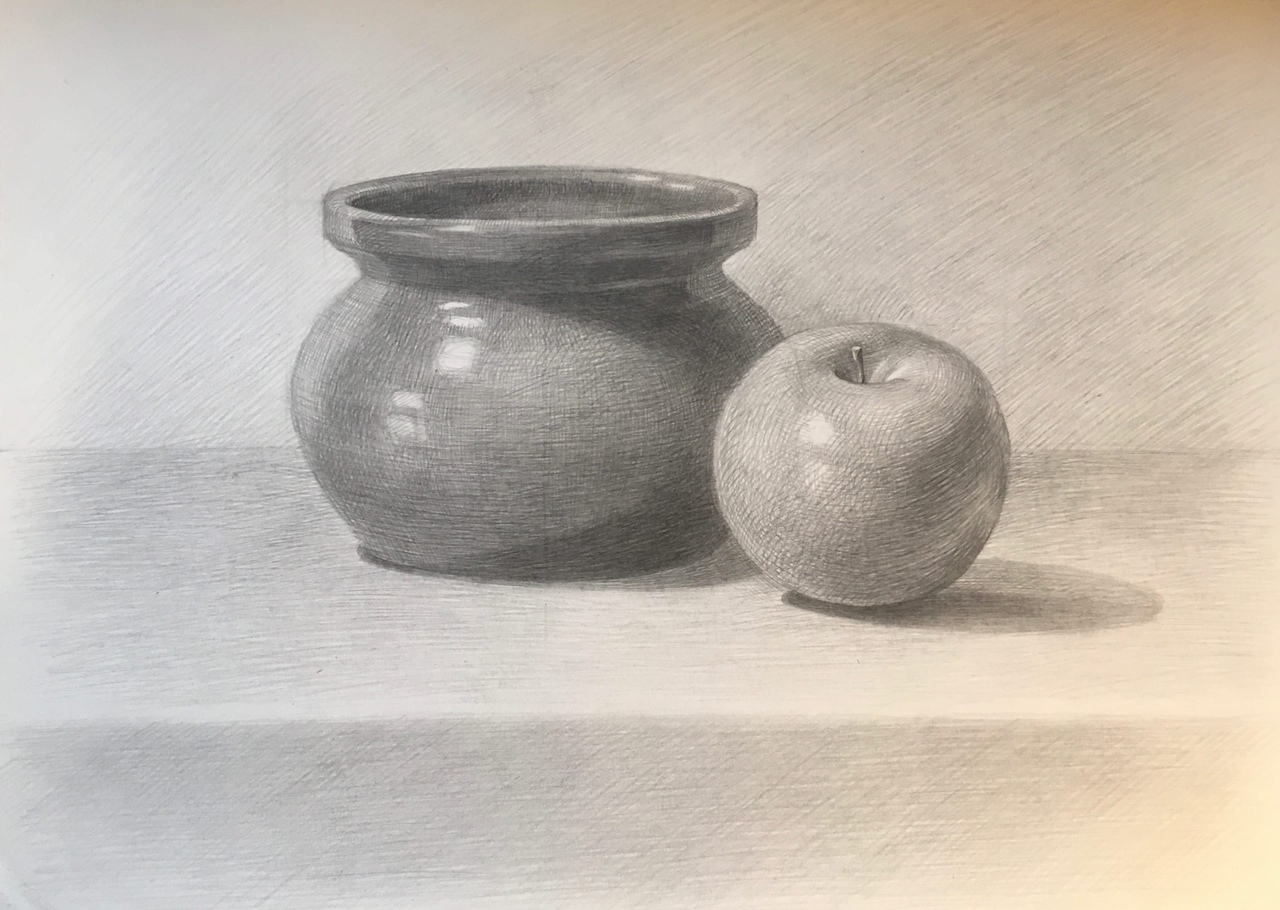 [Speaker Notes: Рисунок бликов, света, полутеней, теней собственных, рефлексов и падающих теней. Проверка построения – отставить работу на расстояние и посмотреть издали или в зеркало). Завершение второго дня рисования натюрморта.]